COMUNIDADE DA GRINGA
Recursos humanos slide 1
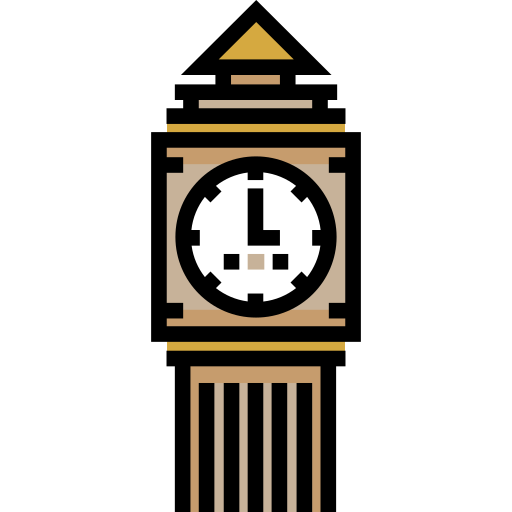 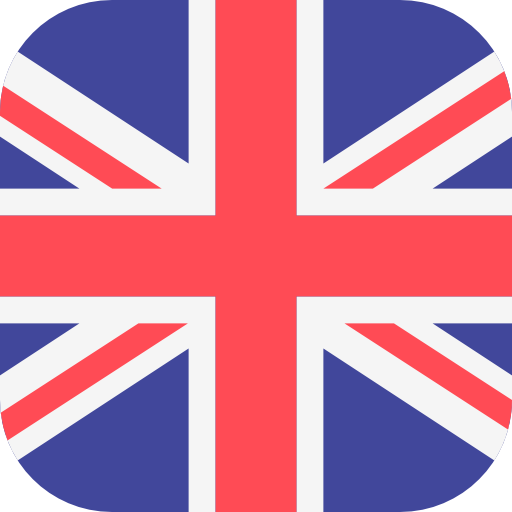 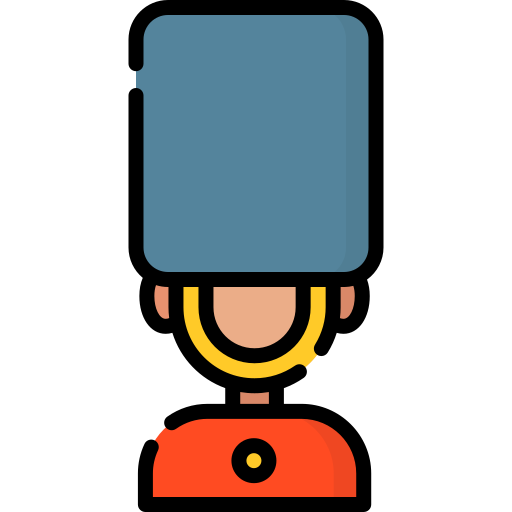 1
[Speaker Notes: Muito obrigado pelo tempo de vocês;

Esse momento é para vocês, não pra mim;]
Advanced – Poetry – Aula 20 – 29.03.2021
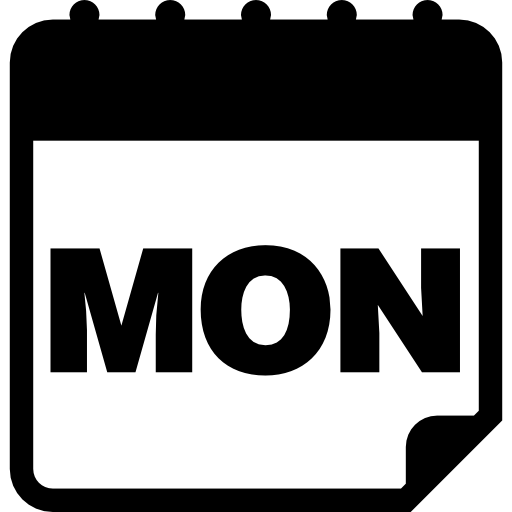 Watch new lesson.


Write a short poem based on lesson Module 03 lesson 20 and share with me.


https://elt.oup.com/student/practicegrammar/advanced/a_testzone/opg_adv_test09?cc=gb&selLanguage=en Test some grammar with the sentences


https://www.esl-lounge.com/student/grammar/4g36-advanced-quantifiers-gap-fill-exercise.php Advanced quantifier exercise


Listen to Telegram audio, do questions and write any new vocab.


Watch a film in English without subtitles.


Revise any vocab from the week
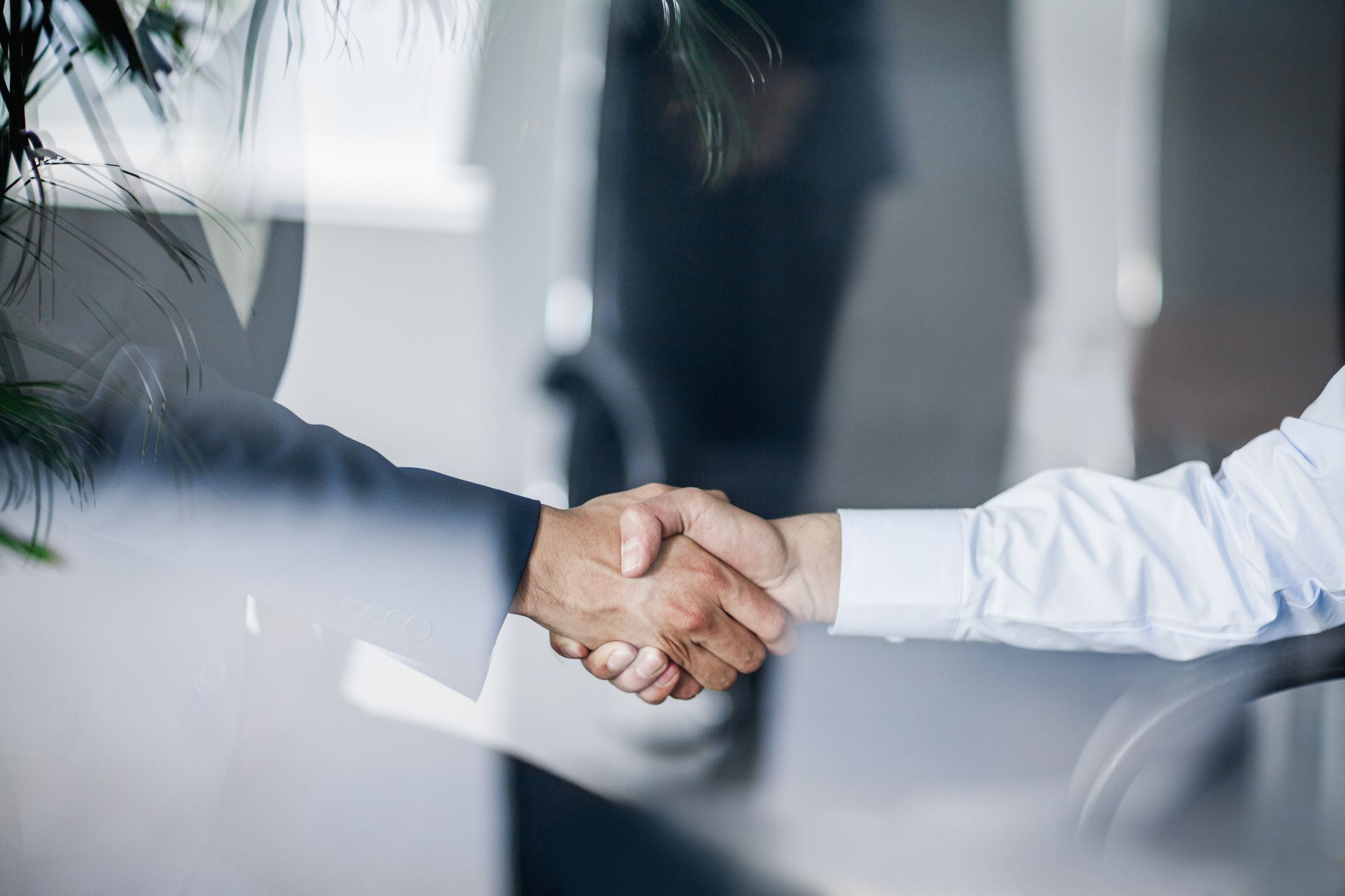 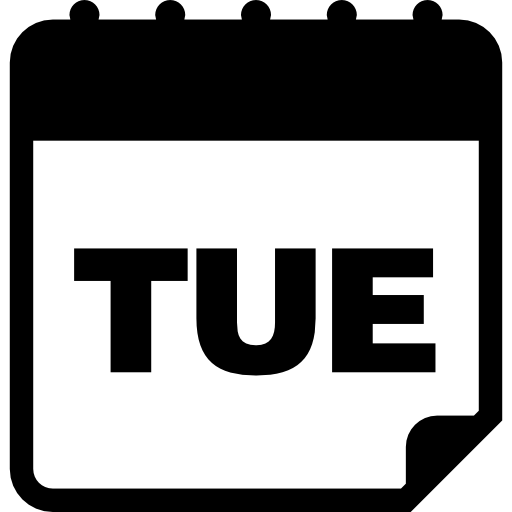 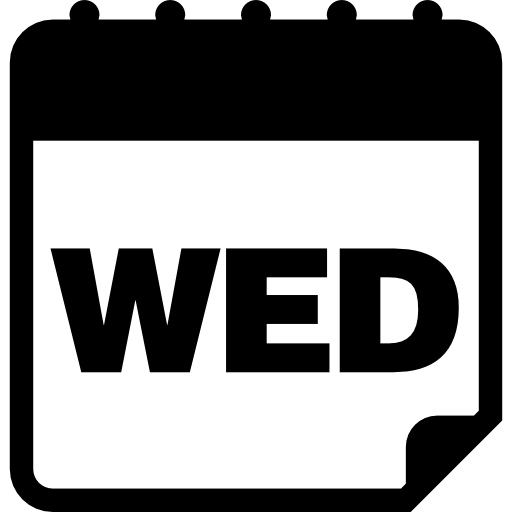 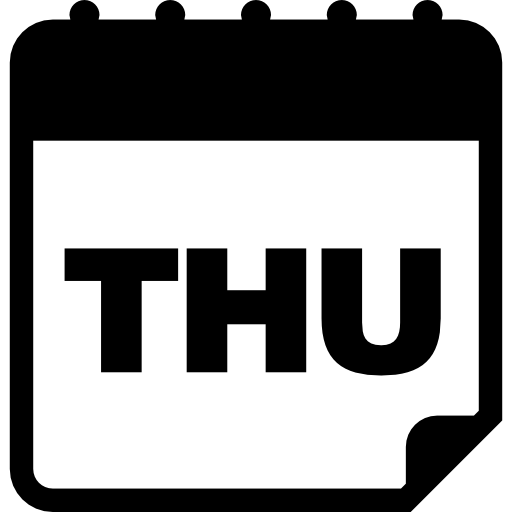 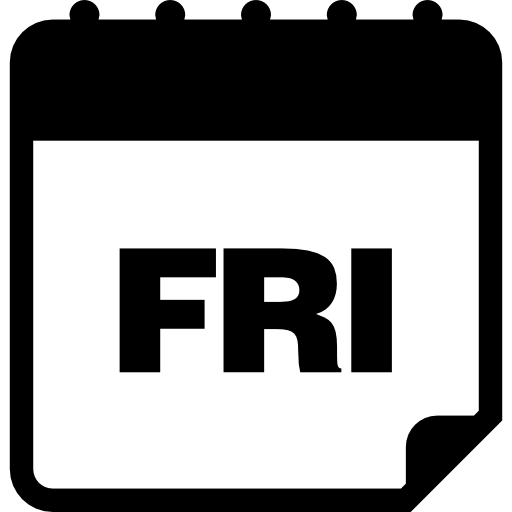 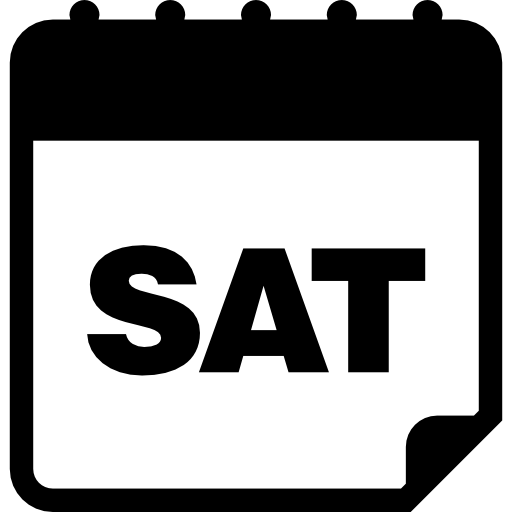 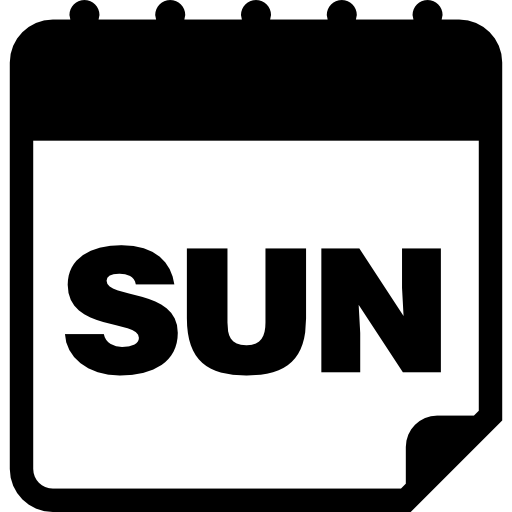 2
[Speaker Notes: Raiz do produto;Temporal (começo, meio e fim);

Atemporal (repositório “vivo”);]